Annual Natural Resource Report
Wildlife Trends
Game counts
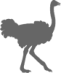 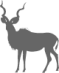 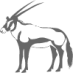 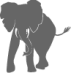 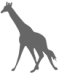 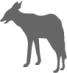 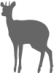 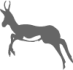 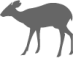 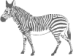 Data from the annual North-West game count. The Y-axis represents the number of animals seen per 100km driven.
Wildlife Populations
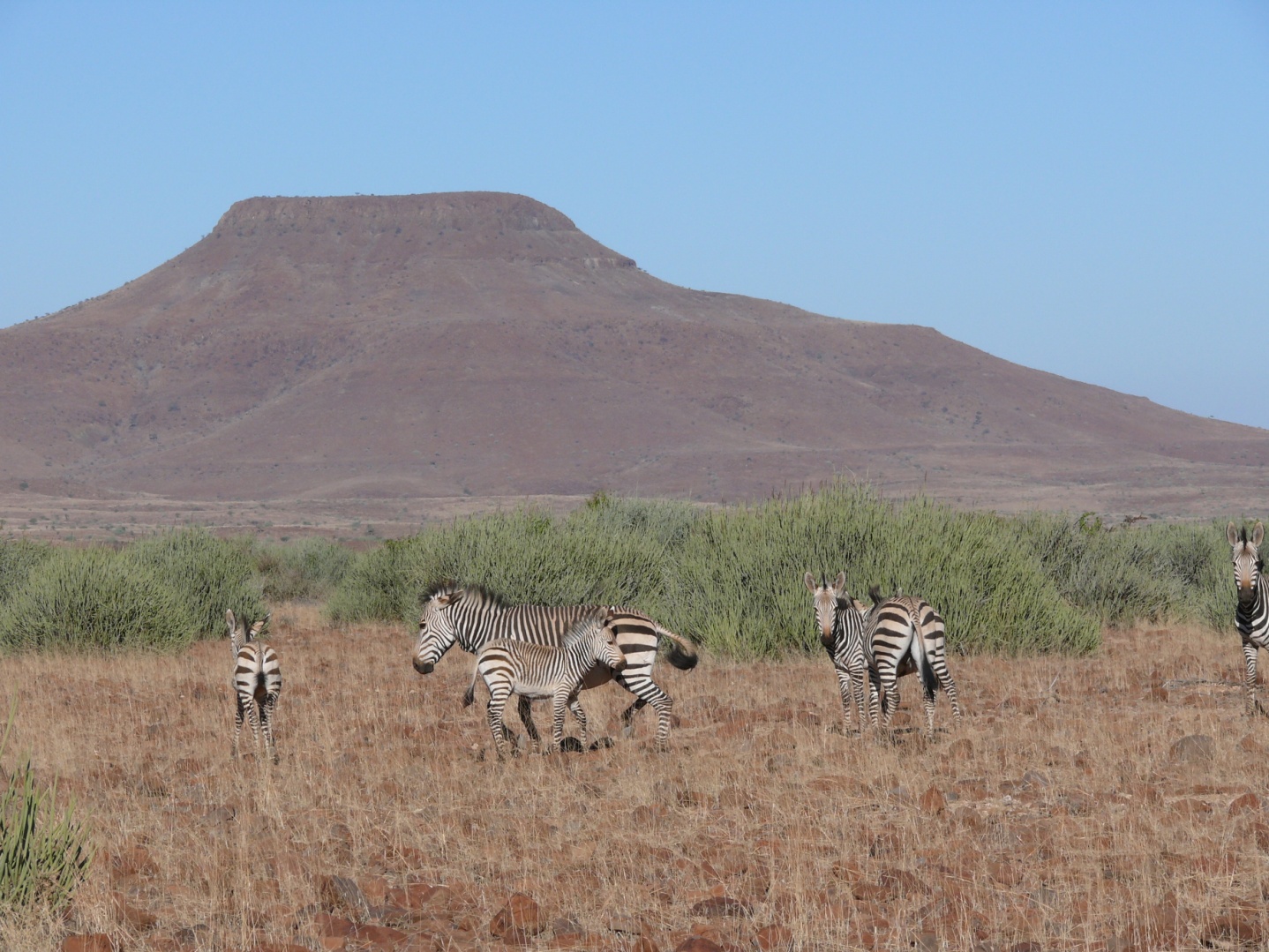 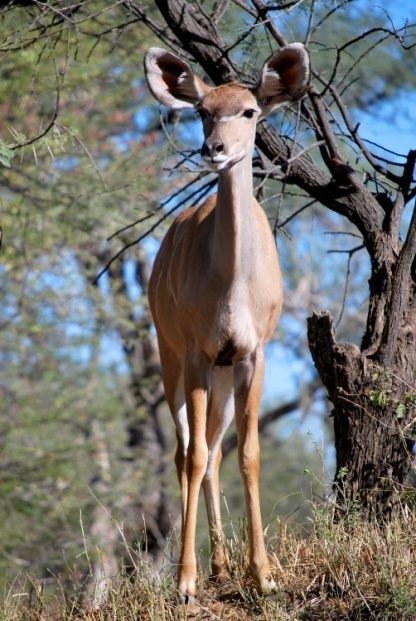 Photo: V. Guillemin
Predator sightings
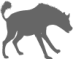 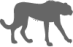 Photo: A. Jarvis
Locally rare species
Mortalities
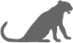 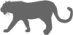 Locally rare species are those which are currently infrequently observed in the conservancy
No mortalities were recorded during patrols
The index (Y-axis) is calculated as the number of sightings per event book
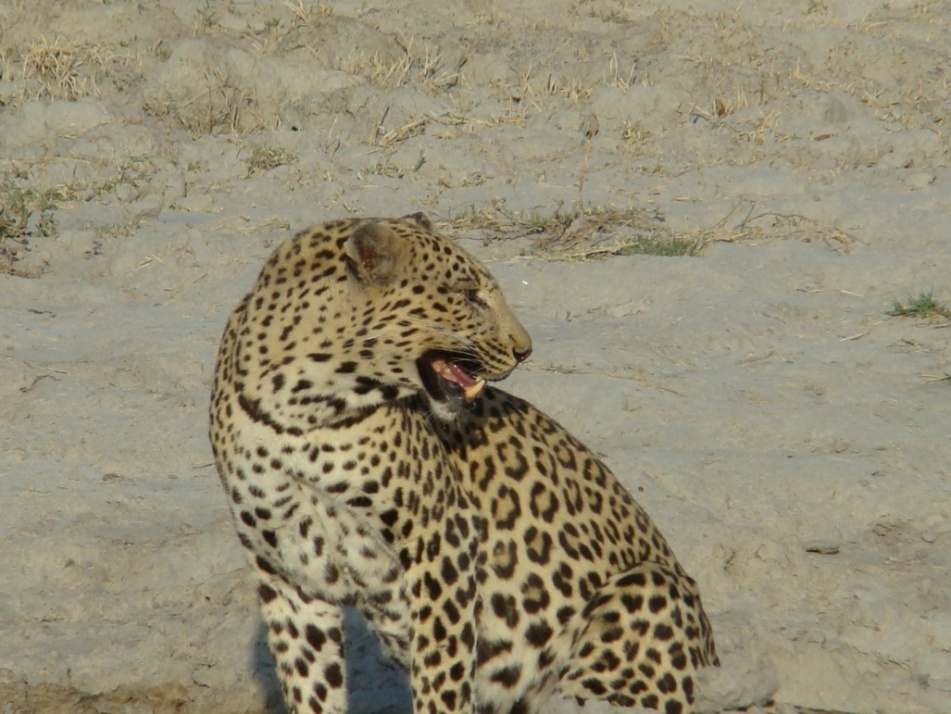 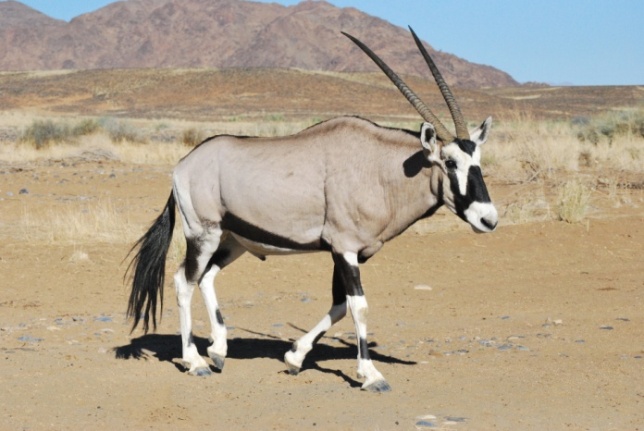 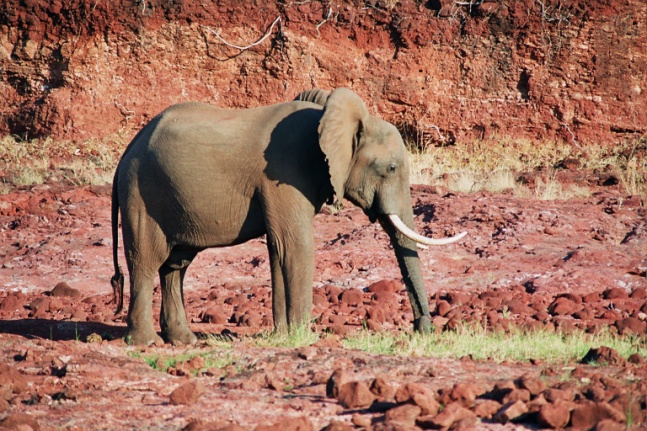 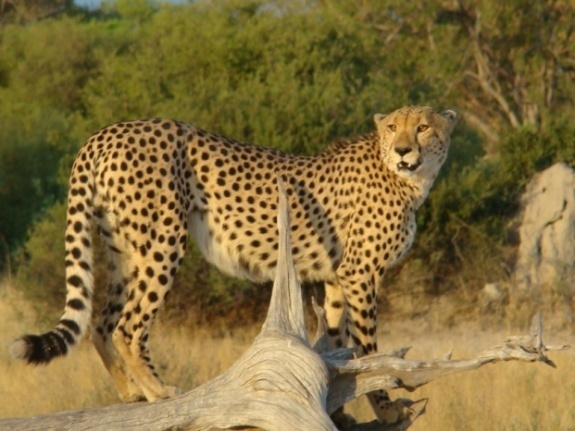 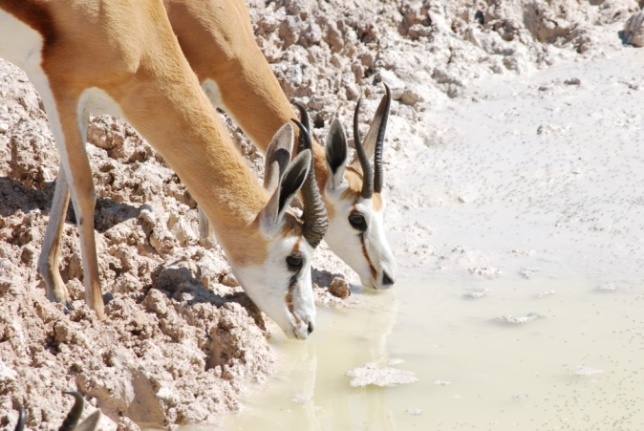 Photo: A. Jarvis
Photo: S. Linder
Photo: S. Linder
Photo: V. Guillemin
Photo: A. Jarvis
Sorris Sorris
Sorris Sorris- 2009
Wildlife Use
Wildlife Income
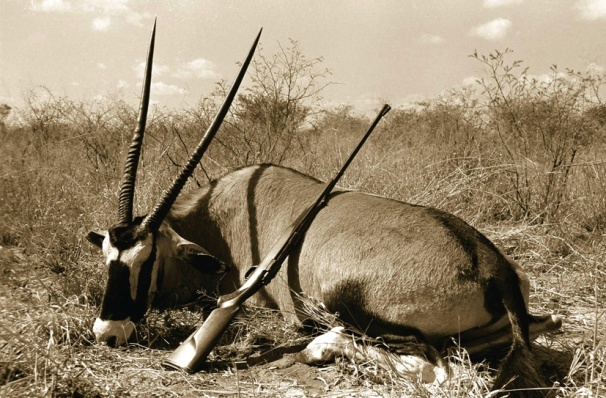 Wildlife Introductions
Photo: H. Denker
Natural Resource Management
Threats
Performance:
Human-Wildlife Conflict
Poaching
Weak          Good
Incidents
Incidents
Species 2009
Environmental monitoring
Red bars indicate weak areas in the conservancy management performance which need to be addressed. Green bars indicate positive management performance.
Rainfall (mm)
Effort:
Damage
The species chart indicates the most troublesome to least troublesome conflict species in the conservancy. The Y-axis in HWC and poaching charts represents number of incidents.
Years with no bars indicate gaps in data collection
Sorris Sorris